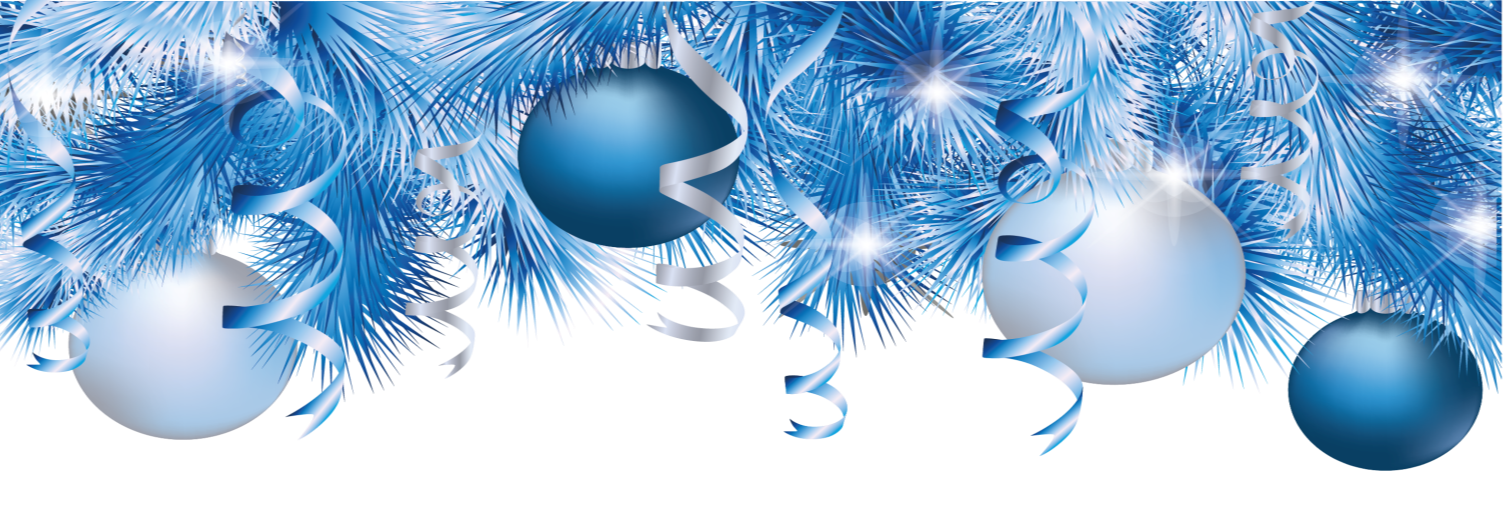 Правила поведения 
во время зимних каникул
С утра до ночи можно много, много дней 
кататься с горки и гонять на льду в хоккей!
Мы за полгода изучили много тем, 
строенье клеток и решенье теорем!
Названья рек по географии прошли 
и вот каникулы весёлые пришли!
Мы на каникулах встречаем Новый год! 
И со Снегурочкою кружим хоровод!
Приходит сказка и приходит Дед Мороз! 
И возле ёлочки смеёмся мы до слез!
Ура каникулы! Каникулы ура!
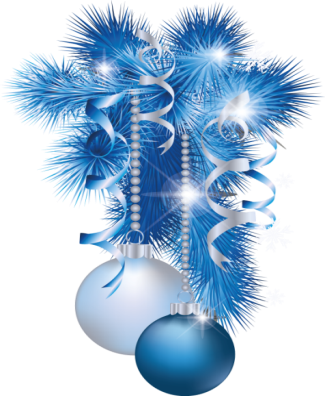 Пришла зима. Трещат морозы. 
И щиплет уши, щёки, нос. 
Оденься лучше потеплее, 
Чтоб очень сильно не замёрз.
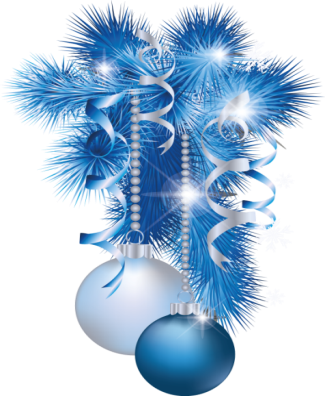 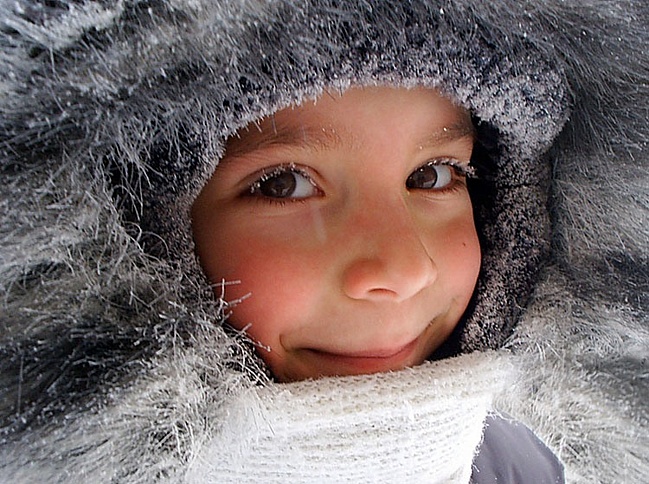 Если любишь с ветерком лихо покататься,
За машины часто ты любишь зацепляться,
Значит, плохо ты учил Азбуку дороги.
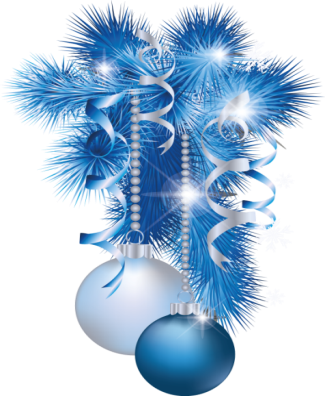 Так легко переломать руки, да и ноги. 
Кататься с горки так прекрасно, 
но у дорог - всегда опасно. 
Мчатся по дорогам быстрые машины. 
Можете попасть вы прямо к ним под шины.
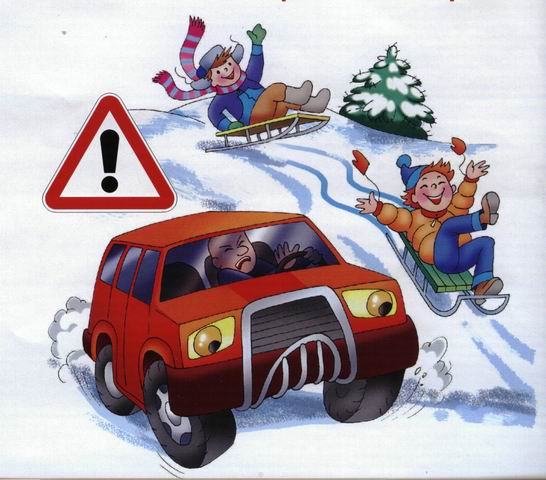 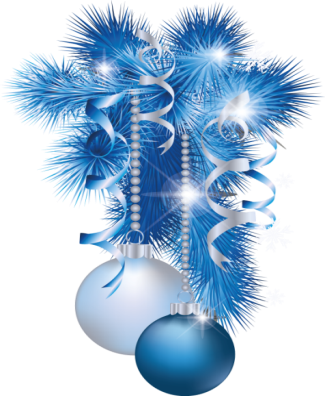 Когда на санках быстро едешь
С горы высокой прямо вниз,
Ты друга можешь не заметить
И ждёт тебя, конечно, гипс.
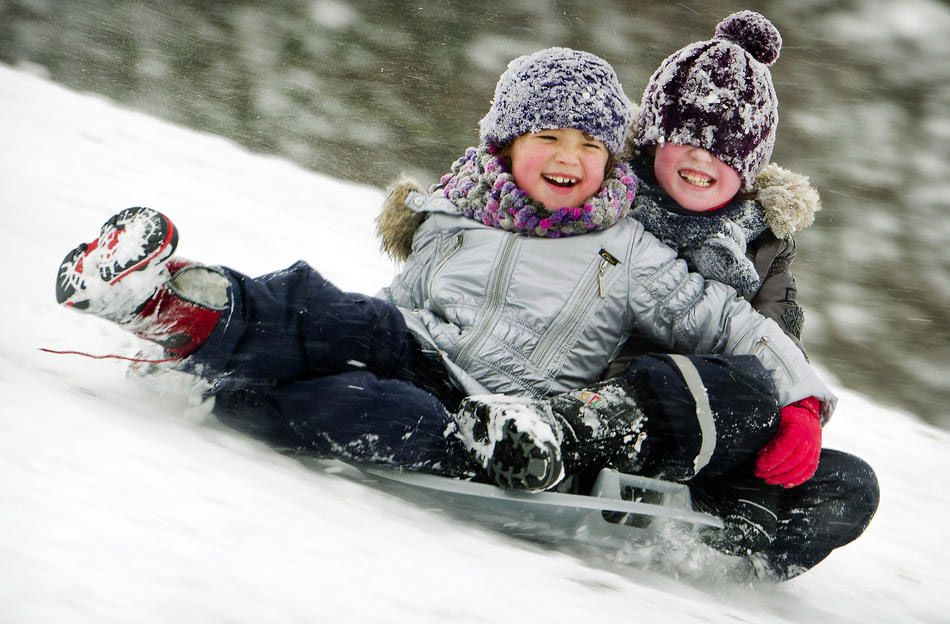 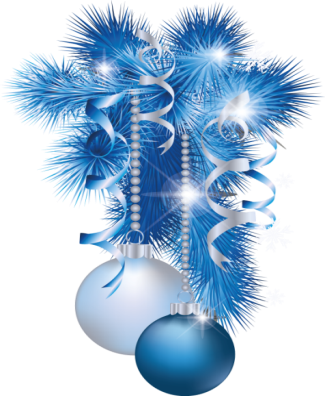 Не ходи под крышей-
На крыше снег и лёд.
Сосульки могут падать,
Когда кто-то идёт.
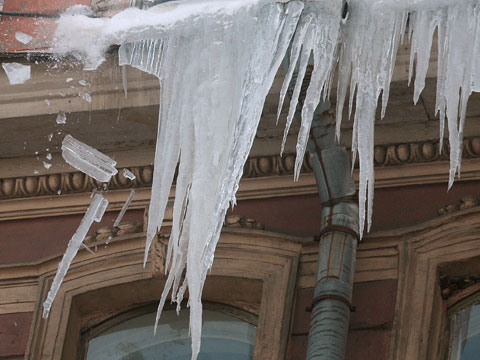 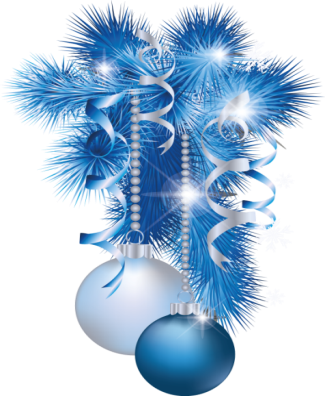 Когда мороз до минус двадцать,
С друзьями ты идёшь гулять.
Но прежде, чем в снежки играть,
Запомни, лёд нельзя бросать!
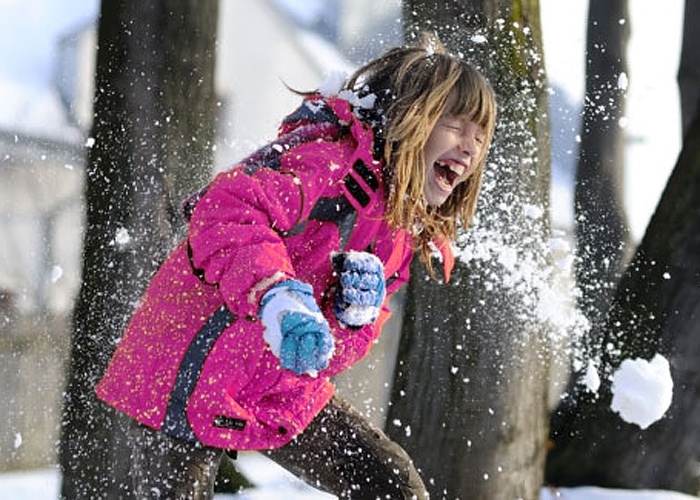 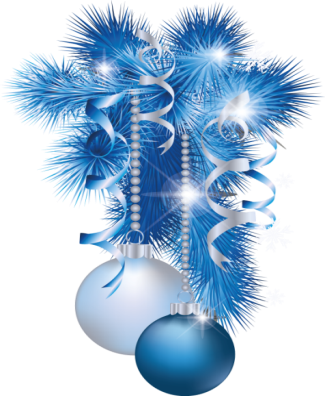 Палки лыжные остры, ими сильно не маши.
Можешь другу навредить, глаз ему один подбить.
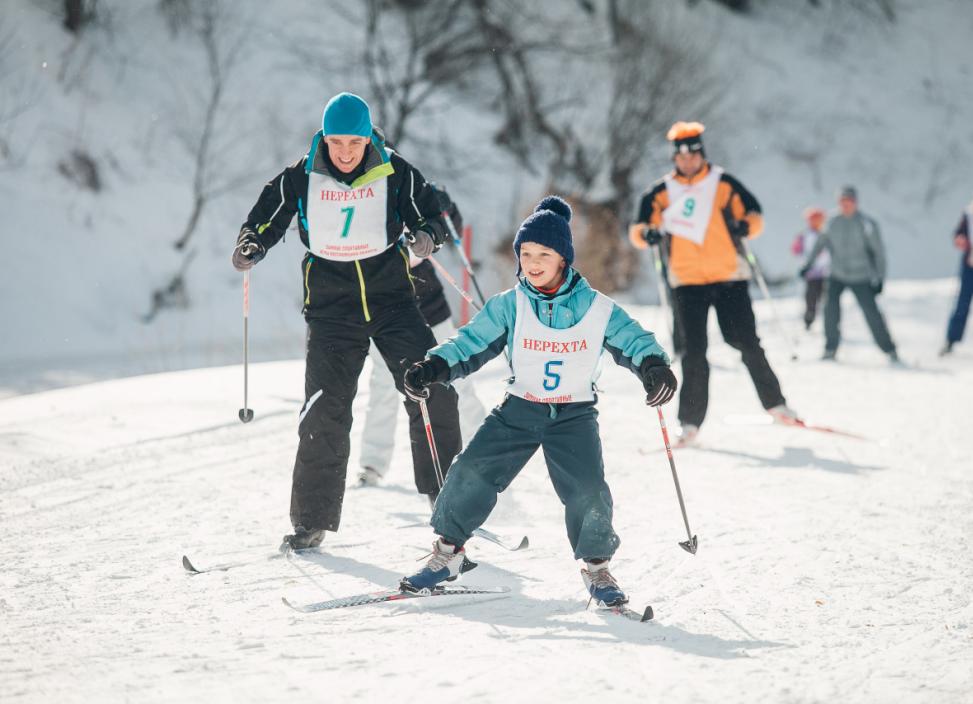 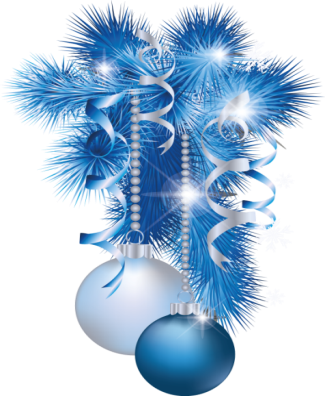 Если вышел на каток, поиграть в хоккей разок.
Будь осторожен, не гоняй, коньком друзей не задевай!
Ты без друга на каток, не ходи один кататься.
Чтоб не стукнуться об лёд, надо за руки держаться.
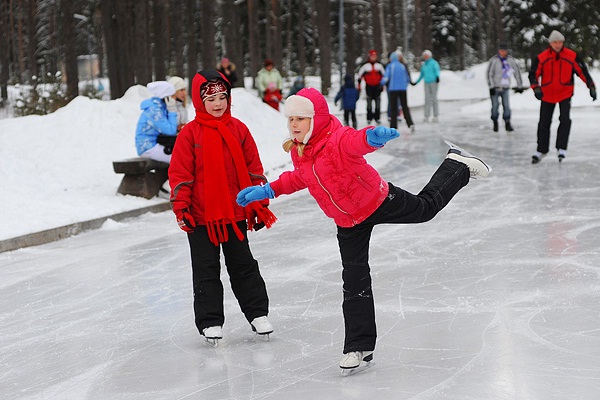 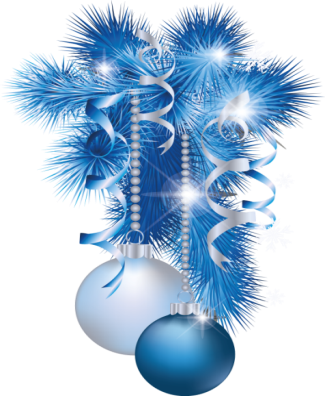 Пещеры в снегу рыли ребята,
Играли они в игру «медвежата»,
Глубокий тоннель прорыли они,
Но выход оттуда найти не смогли.
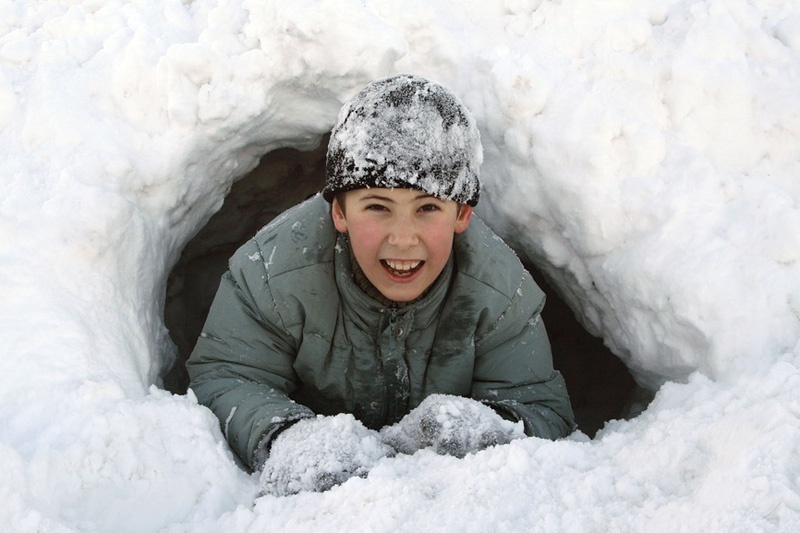 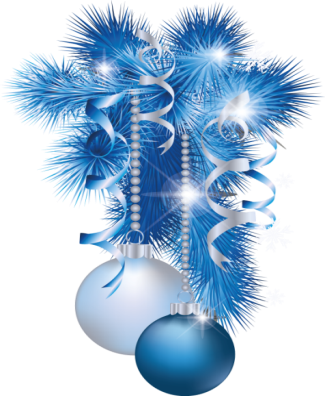 Если за окном метель, ты ложись скорей в постель.
И из дома не ходи, непогоду пережди.
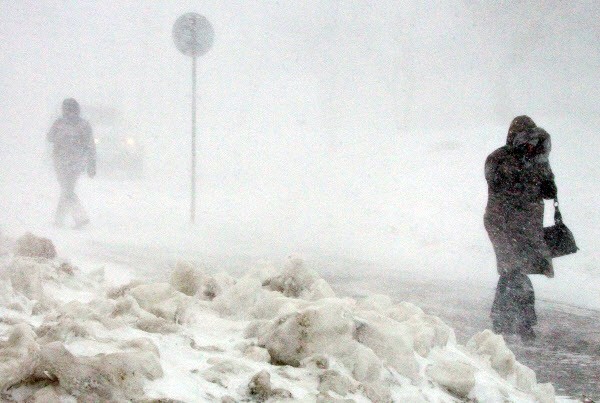 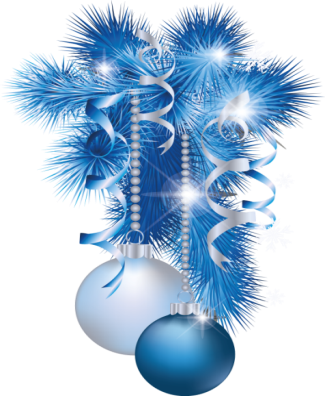 Снег летает и кружится, и под ноги к нам ложится.
В рот его ты не бери, он весь грязный изнутри.
Грязь – вредна, она опасна, в ней микробы – это ясно.
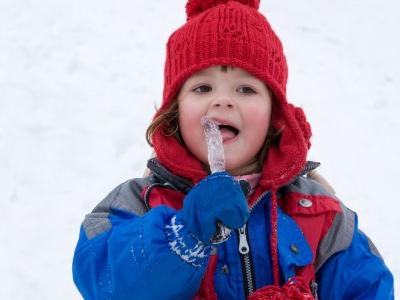 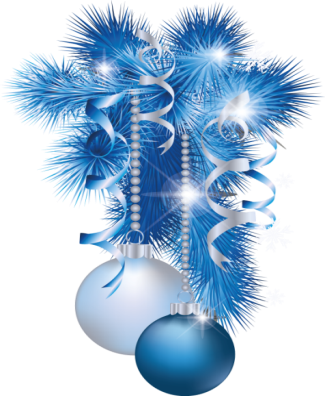 Не ходи зимой по льду: можешь ты попасть в беду – 
В лунку или в полынью – и загубишь жизнь свою.
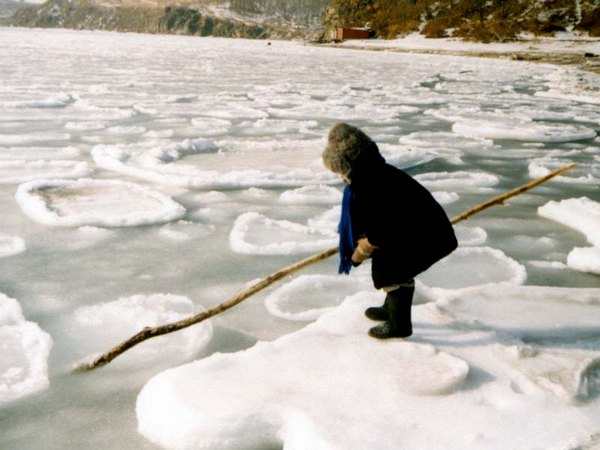 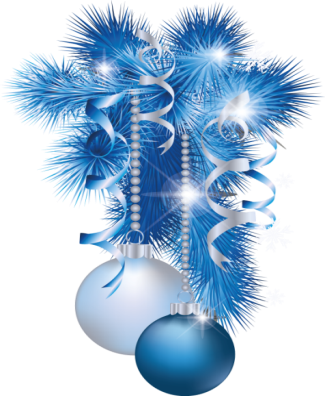 Правила эти помни всегда,
 чтоб не случилась с тобою беда.
Помни, жизнь всего одна,
 больше всех она важна!